Gestión de Interesados en contextos sociales y culturales
WILLIAM JR PINTO ARANDA, MGP, PMP, PMI – RMP
Contexto Proyectos de Infraestructura y Lineales
Otro Contexto de los Proyectos de Infraestructura
Problemática y Dificultades en la Gestión de este tipo de Proyectos
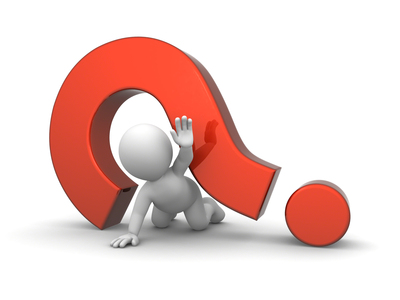 Diagrama de afinidad de la Problemática
Debilidades/Amenazas
Fortalezas/Oportunidades
Ausencia de estrategias para la adecuada gestión
Lecciones Aprendidas de varios Proyectos
Ausencia de procedimientos para la adecuada gestión
Experiencia del Talento humano en el desarrollo de este tipo de Proyectos
Metodología para la Gestión de los Stakeholders
Necesidad de gestionar múltiples Stakeholders
Adopción de buenas prácticas en la Gerencia de Proyectos (PMI)
Metodología para la Gestión de Múltiples Stakeholders
13.1 Identificar los Interesados
13.4 Controlar la participación de los Interesados
13.2 Planificar la Gestión de los Interesados
13.3 Gestionar la participación de los Interesados
Identificación de los Stakeholders
Identificación de los Stakeholders
Registro Stakeholders con información básica y adecuada para Planificación sobre requisitos
Base de datos dinámica (iterativa)
Pre-clasificación para comenzar a definir estrategias
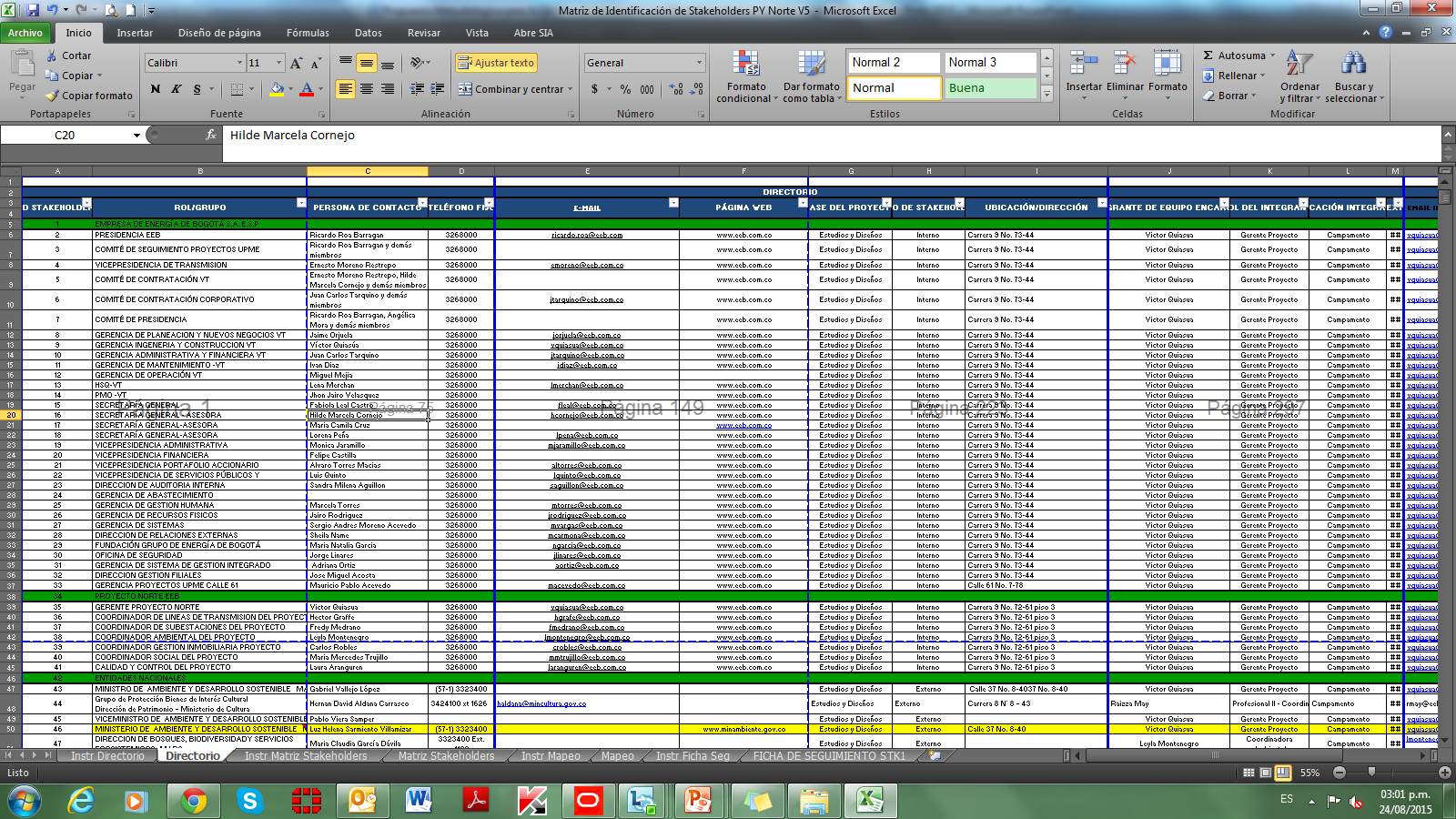 BD
Evaluación de Dimensiones
Evaluación de Dimensiones
Mapeo de Stakeholders
Gráfica Poder/Interés (Tipo Burbuja)
Gráfica de Dispersión
Gráfica de Influencia (Estructura Jerárquica)
Histograma / Diagrama de Barras
Gráfica de Pastel /Participación
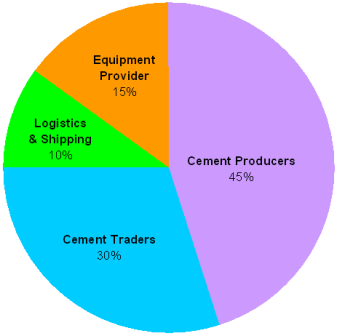 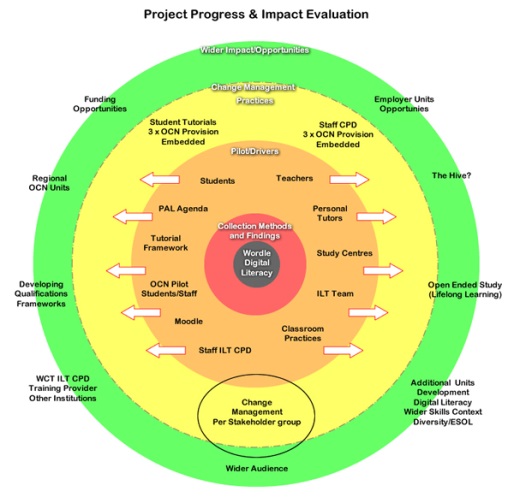 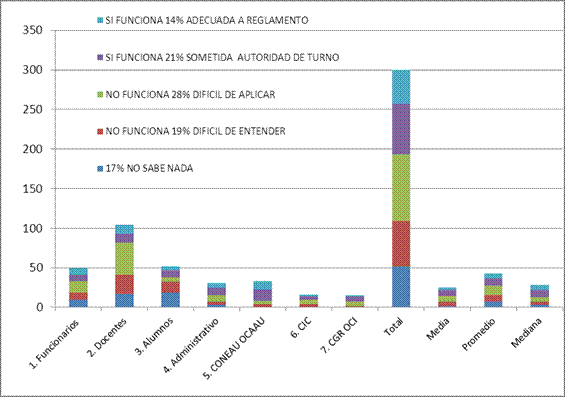 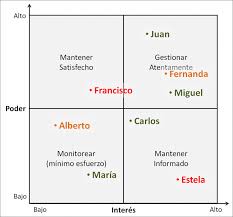 Mapeo de Stakeholders
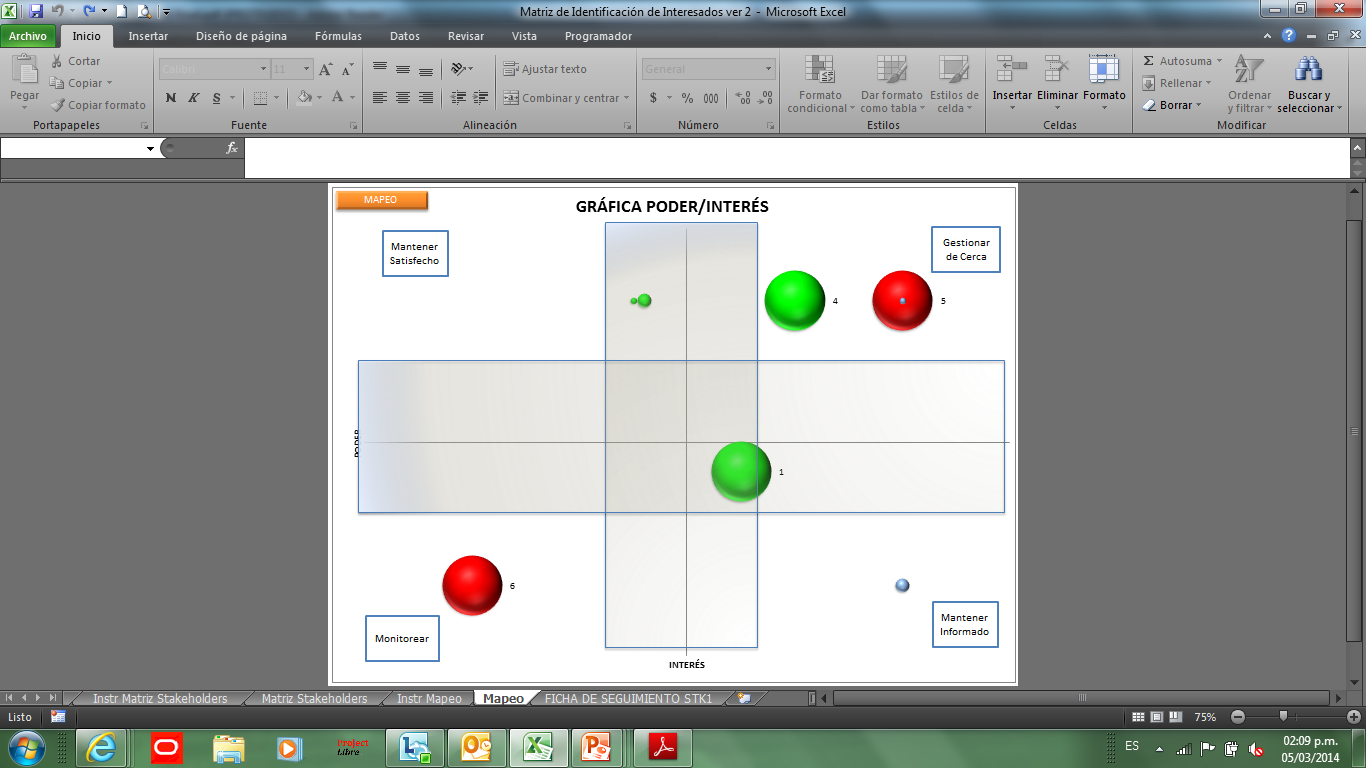 Burbuja Roja: Opositor

Burbuja Azul: Neutro

Burbuja Verde: Entusiasta


Tamaño Burbuja:

 Grande: Indispensable
 Mediana: Necesario
 Pequeña: No necesario
Zona de Observación (Control de Participación)
Asociación e Identificación de Key Stakeholders
Asociación e Identificación de Key Stakeholders
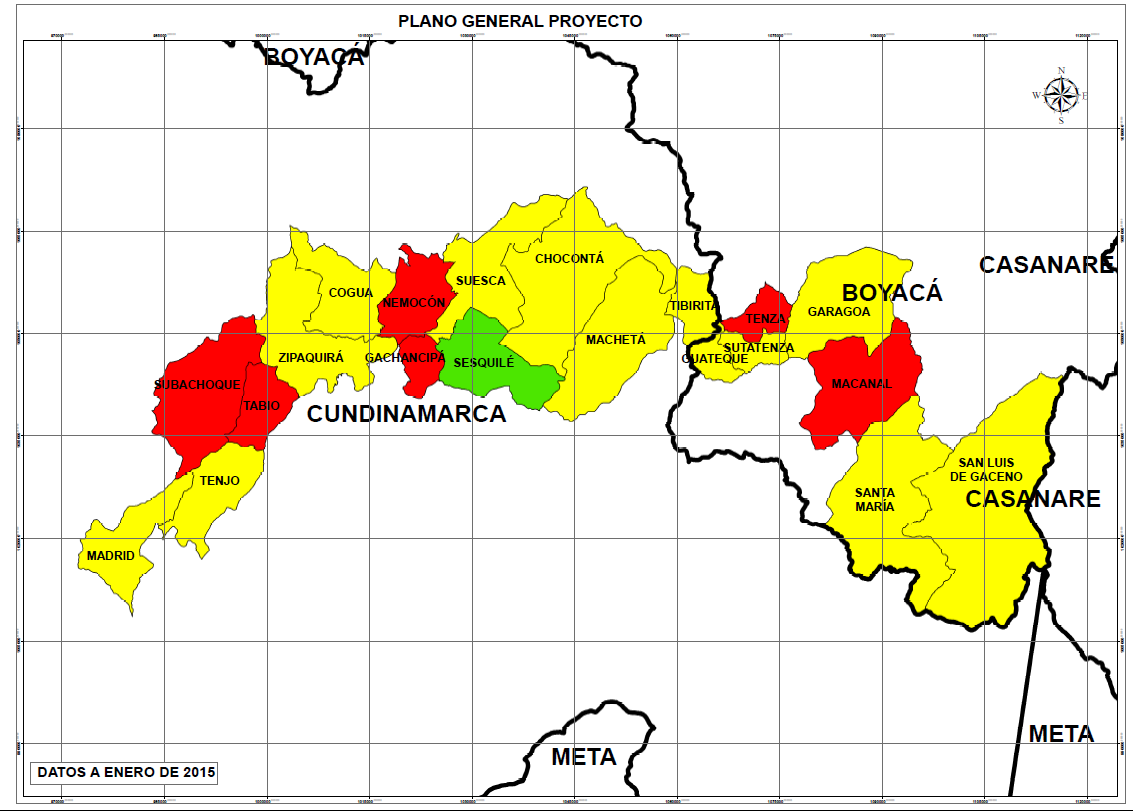 Intereses políticos, pasivos ambientales otros proyectos, inversión social
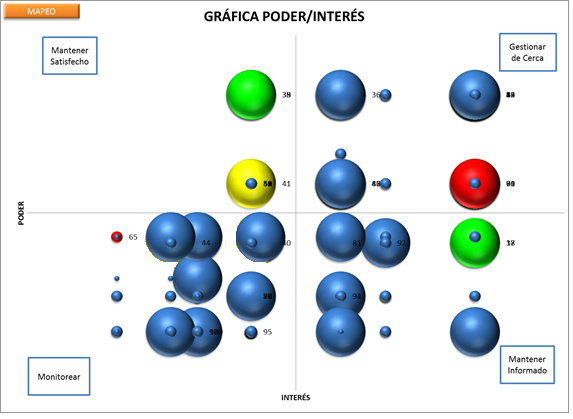 Intereses políticos y afectaciones
Político -Ambiental
Ambiental
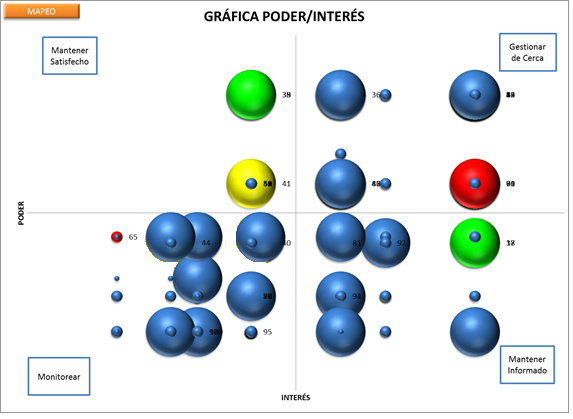 Ubicación de la subestación
Ambiental
Oposición
Neutro
Entusiasta
Implementación de Estrategias y Seguimiento a Evolución
Implementación de Estrategias y Seguimiento a Evolución
Ejemplos de Estrategias de Gestión
Aspectos Claves
Lecciones Aprendidas
Consenso entre los Proyectos acerca de la descripción de las dimensiones
Base de conocimiento adecuada
Uso de gráficos para el manejo e interpretación de información adecuada
Equipo de Proyecto con curvas de aprendizaje superadas
GRACIAS!
William JR Pinto Aranda, MGP, PMP, PMI-RMP
williamjrpinto@gmail.com
Cel: +57 3003006590